ترفندهای آماری
ارائه: دکتر امیر همتا
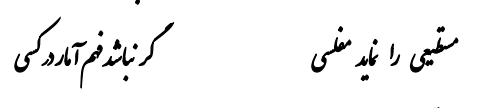 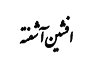 دلیل برگزاری:
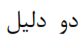 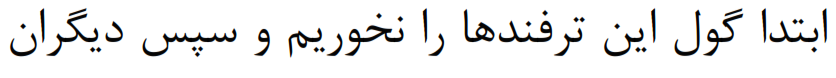 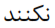 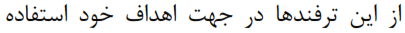 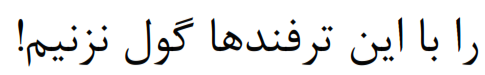 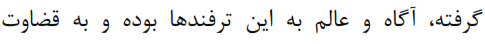 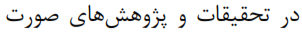 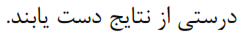 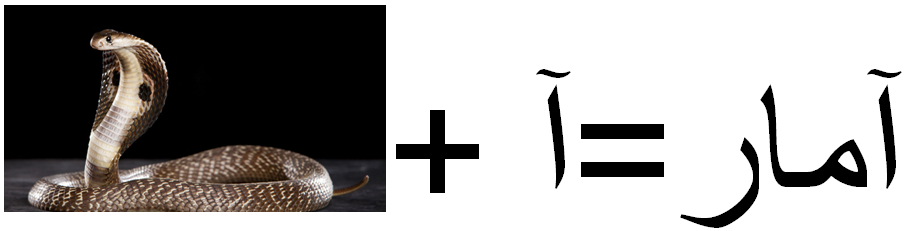 آ
چرا آمار؟؟
در سطح جهانی
سواد آماری معادل سواد خواندن و نوشتن
ارتباط توسعه یافتگی میزان استفاده از آمار
نام گذاری روز جهانی آمار و پیام دبیر کل سازمان ملل 
در سطح ملی
هفته آمار
روز ملی آمار
مجله ساینس
روش دلفی
آمار یکی از ده اتفاق تحول زندگی بشر
     ترانزیستور، کامپیوتر و...
آنچه پژوهشگران خیلی خیلی دور نمی توانستند؟!
توانایی طبقه بندی، خلاصه کردن، توصیف و تفسیر، برقررای ارتباط از طریق اطلاعات جمع آوری شده

آنچه پژوهشگران نه چندان دور نمی توانستند؟!
چگونگی استفاده از اطلاعات جمع آوری شده و تعمیم نمونه به جامعه (براورد و آزمون فرض)
امکان قرار دادن نظریه ها در بوته آزمایش وجود نداشت

صحبت های بزرگان
گرایش به خرافات
عدم انجام تحقیق
هزینه (سرشماری)
زمان (بسیاری از ایده ها برای حل مشکلات مقطعی مطرح میشد)
دقت
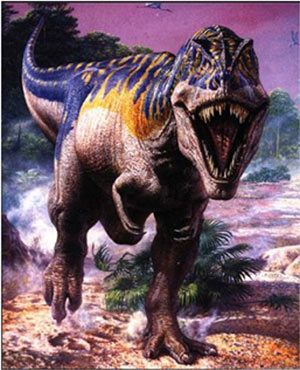 میزان درک-بینش
سه جنبه ارایه آمار
آمار=اطلاعات درست
آماردان=؟!
آمارخوان=؟!
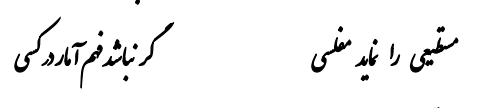 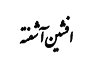 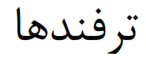 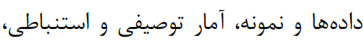 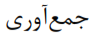 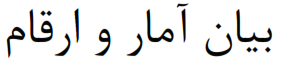 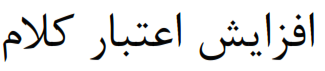 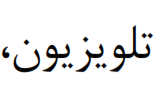 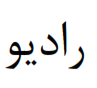 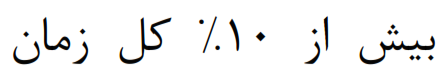 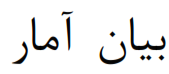 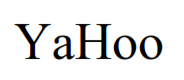 دو برابر هزینه انجام شده سازمان در جمع آوری آمار----> سود
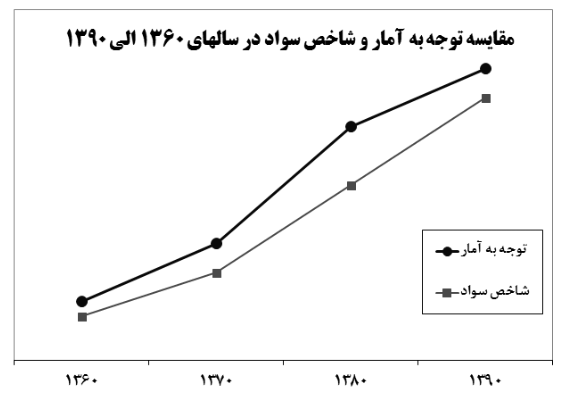 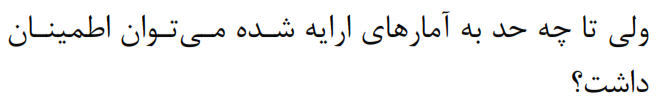 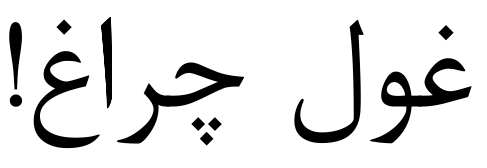 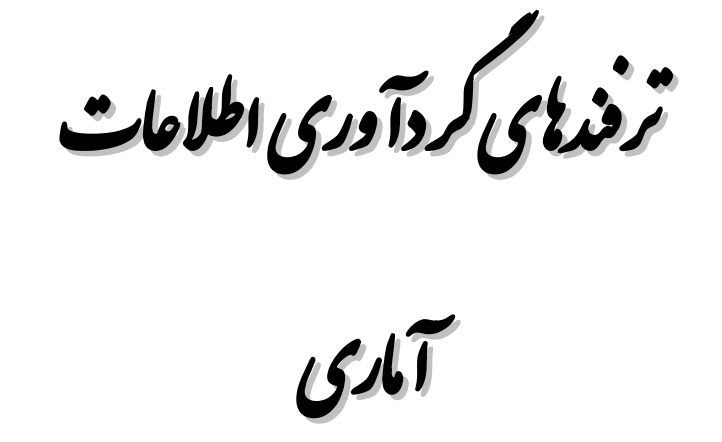 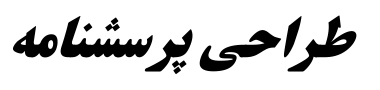 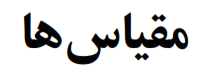 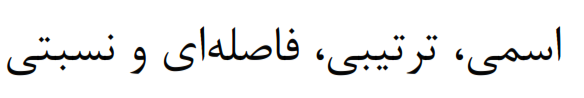 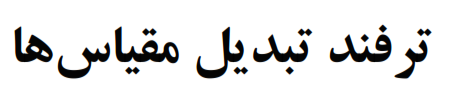 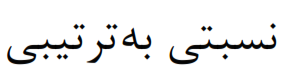 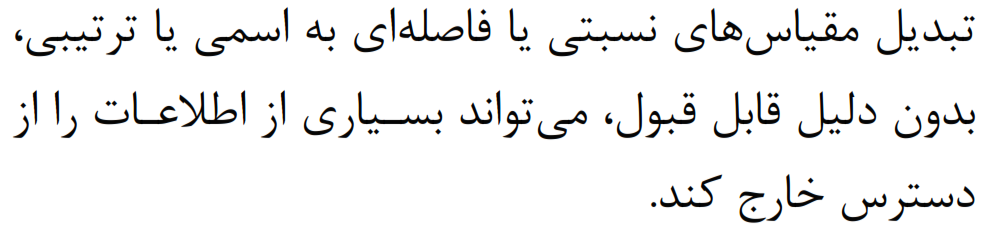 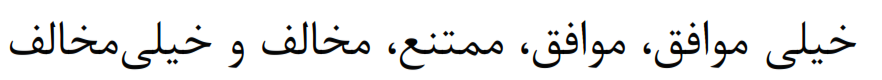 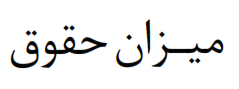 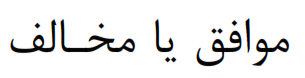 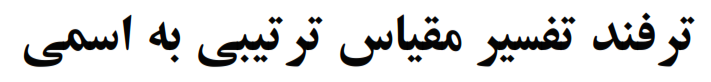 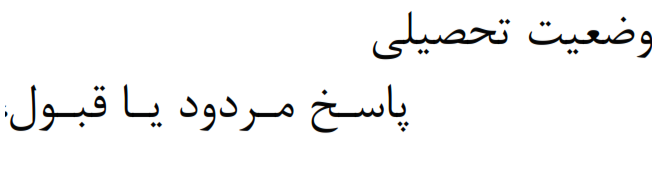 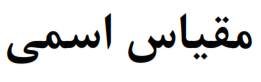 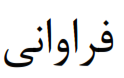 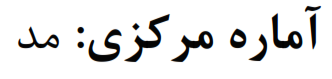 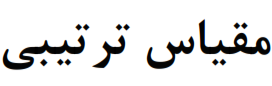 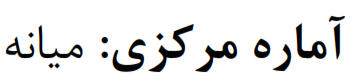 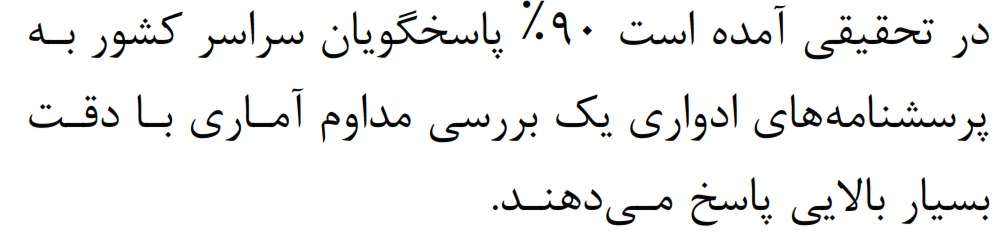 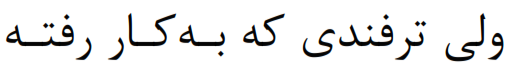 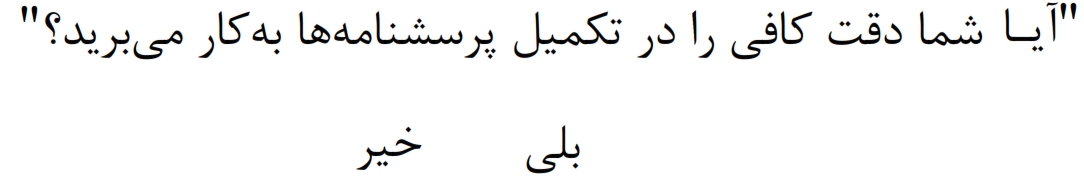 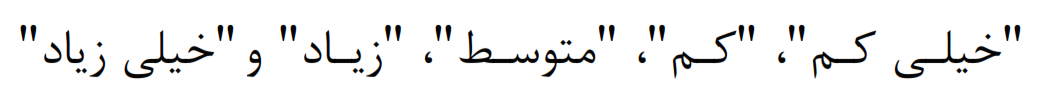 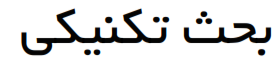 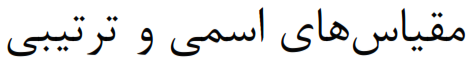 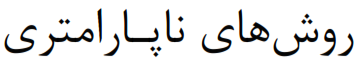 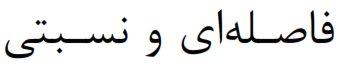 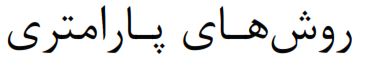 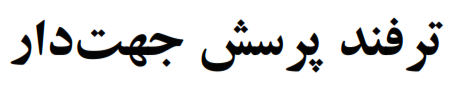 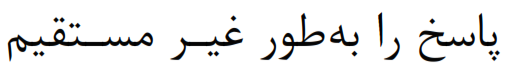 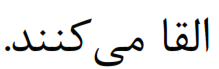 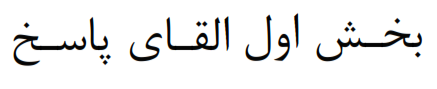 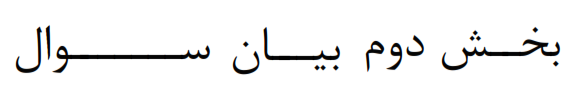 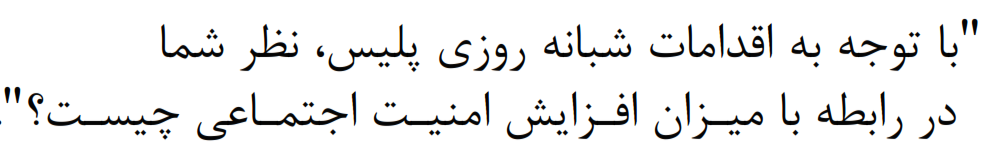 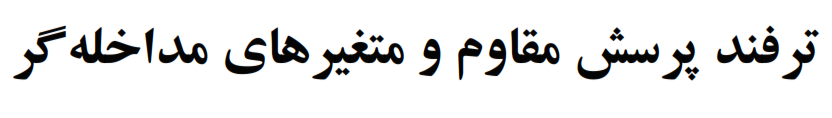 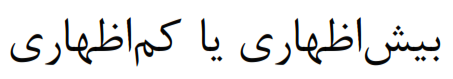 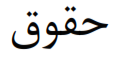 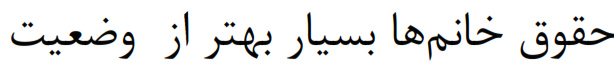 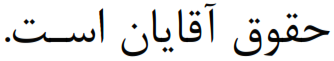 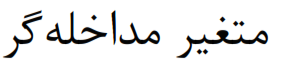 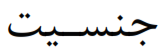 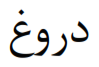 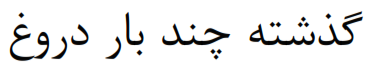 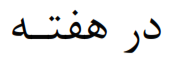 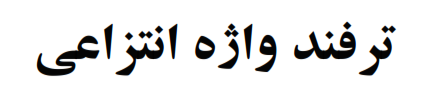 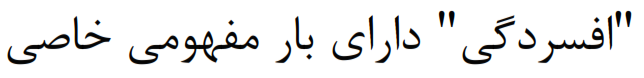 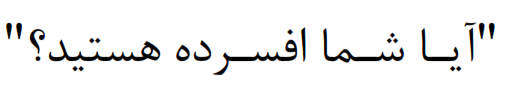 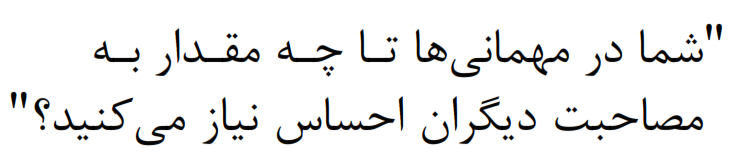 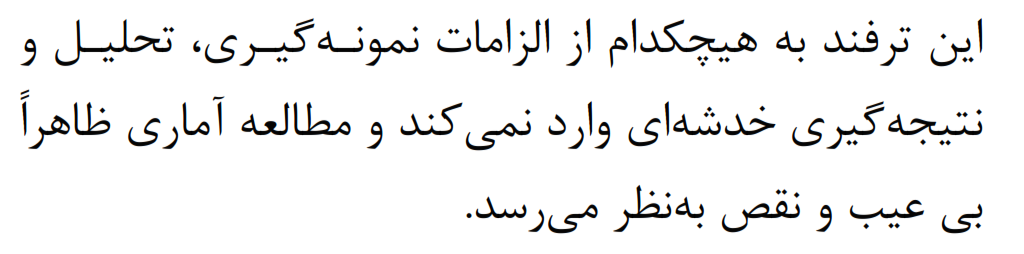 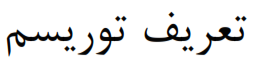 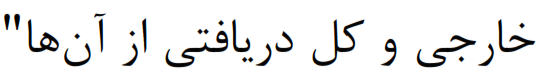 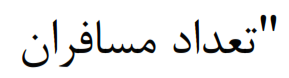 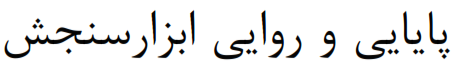 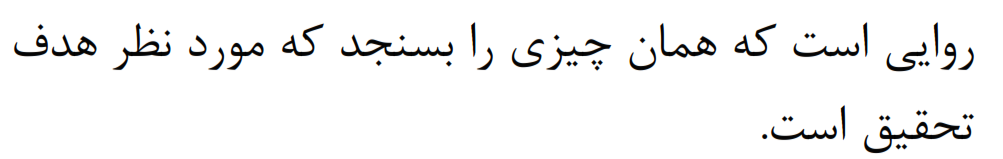 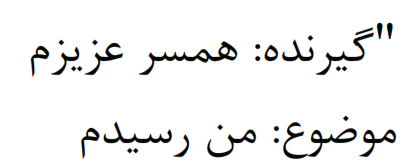 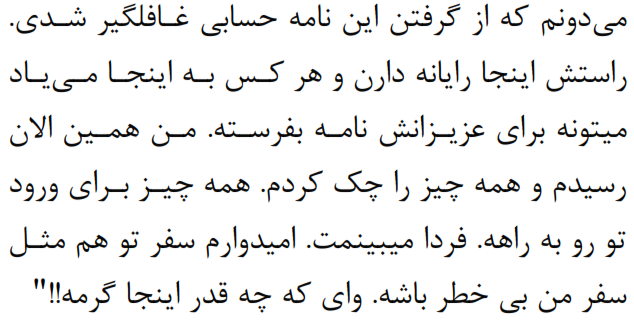 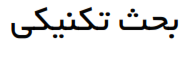 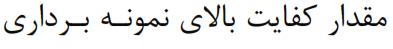 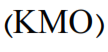 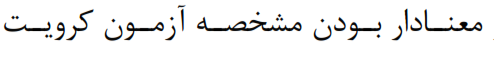 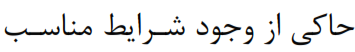 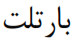 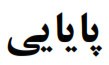 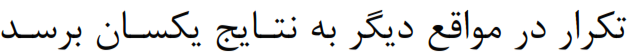 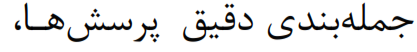 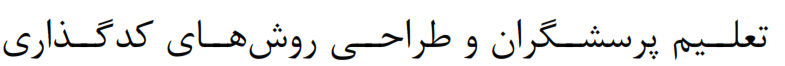 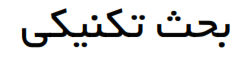 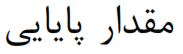 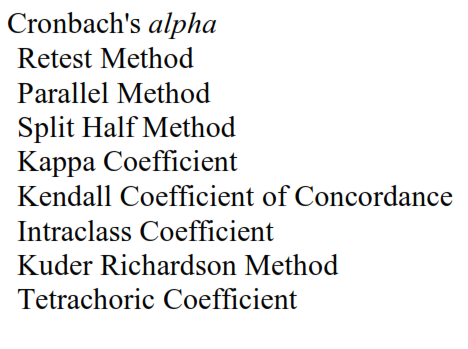 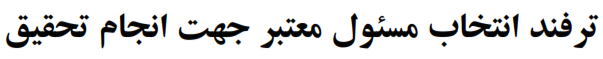 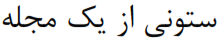 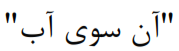 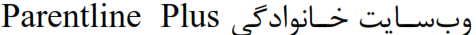 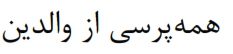 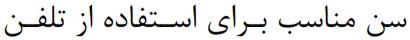 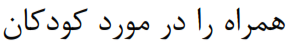 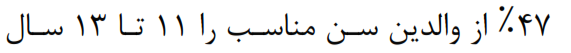 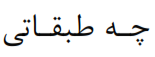 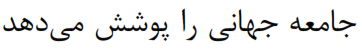 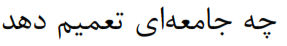 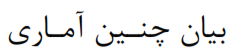 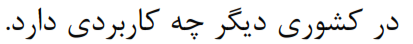 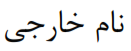 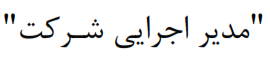 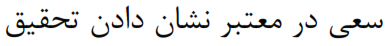 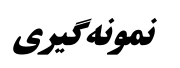 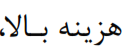 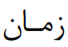 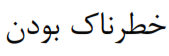 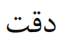 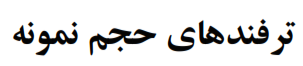 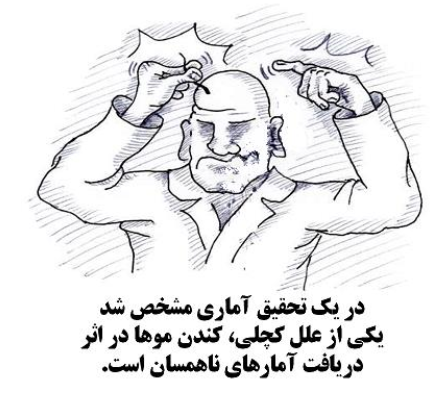 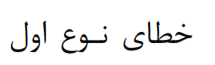 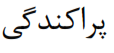 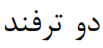 😃
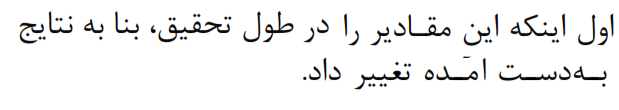 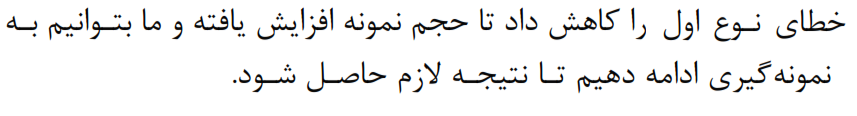 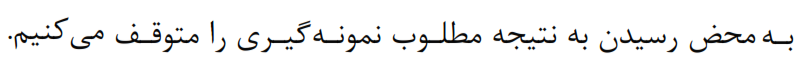 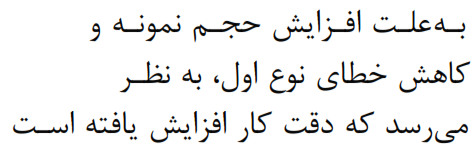 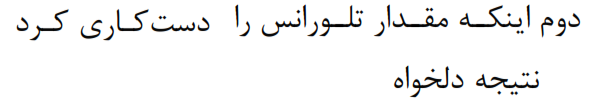 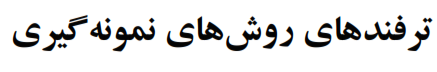 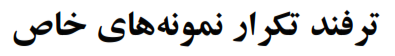 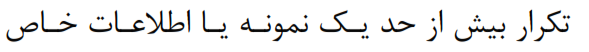 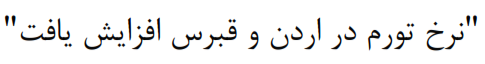 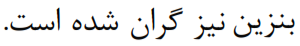 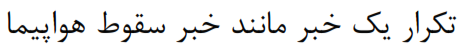 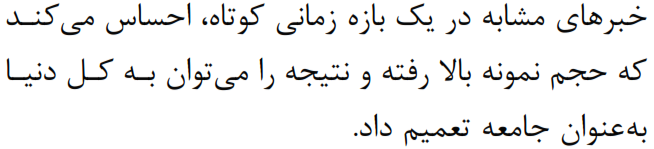 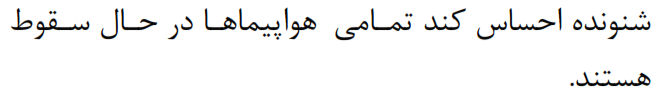 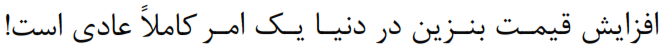 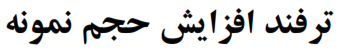 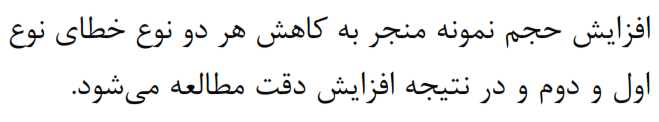 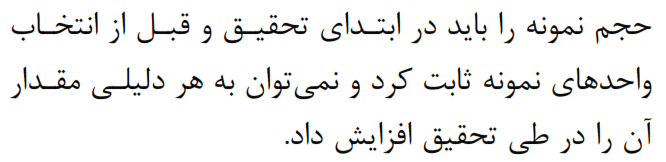 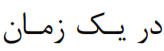 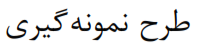 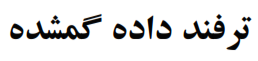 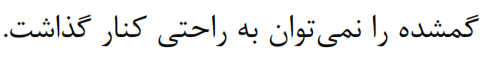 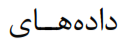 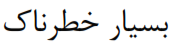 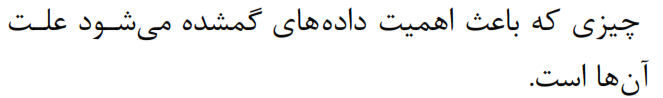 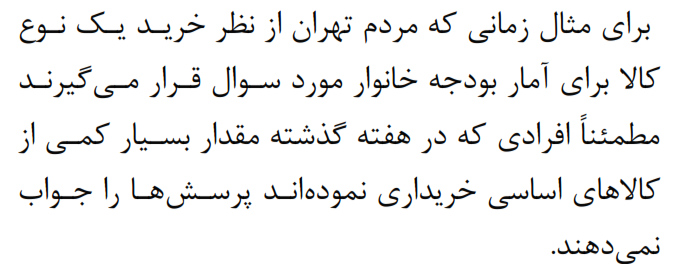 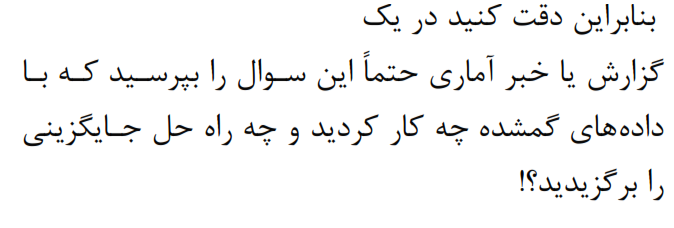 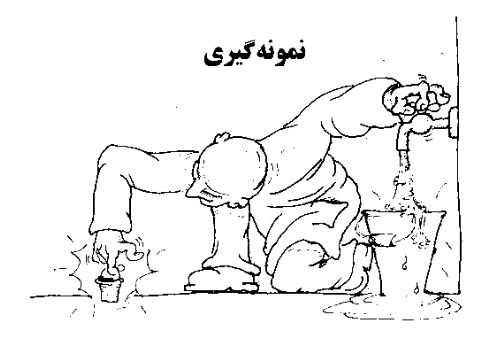 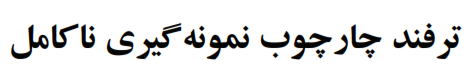 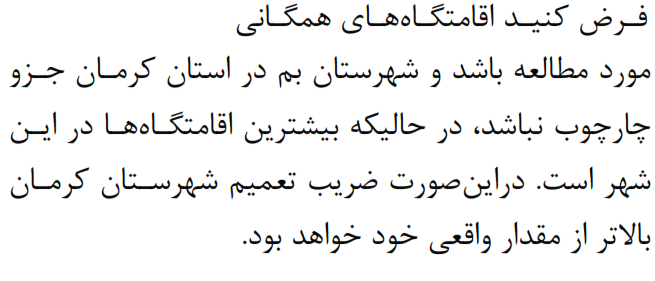 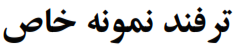 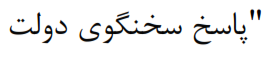 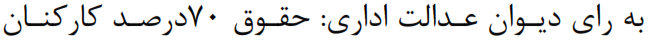 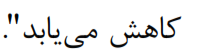 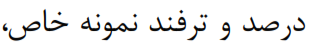 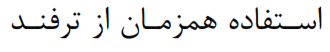 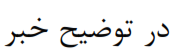 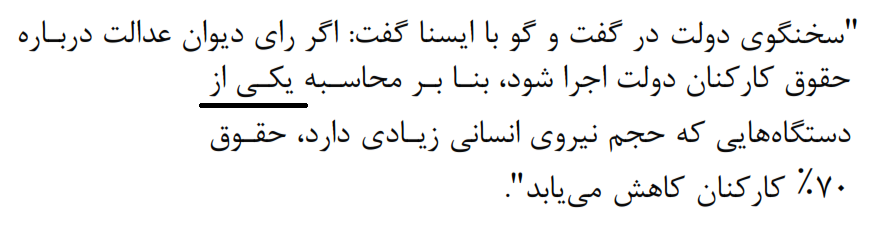 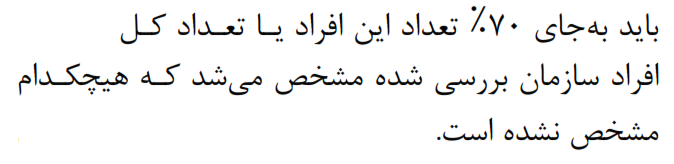 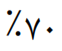 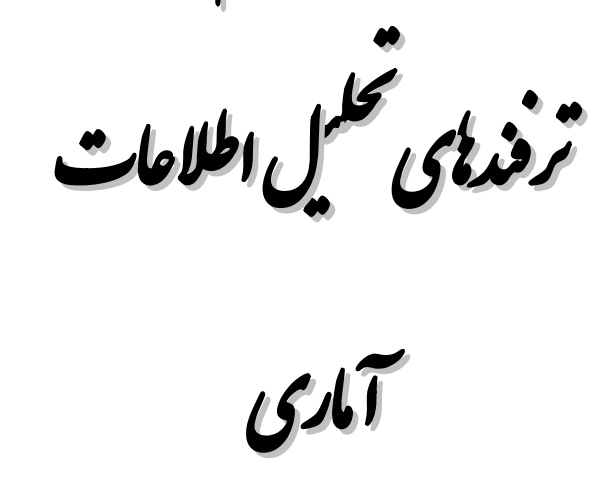 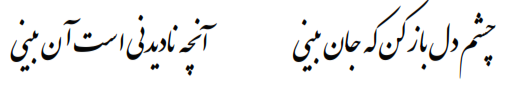 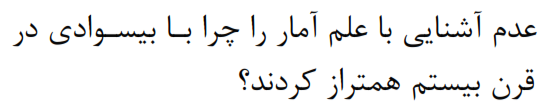 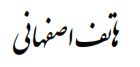 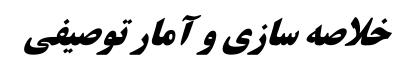 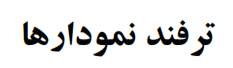 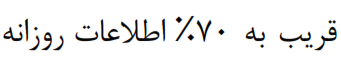 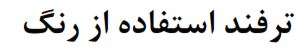 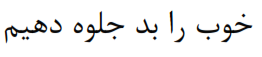 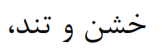 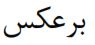 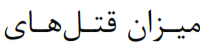 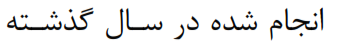 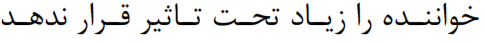 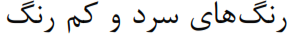 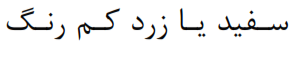 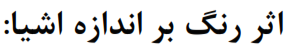 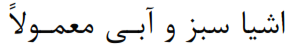 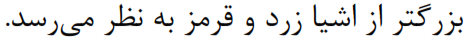 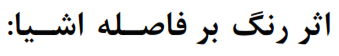 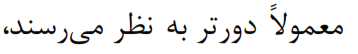 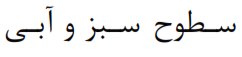 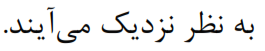 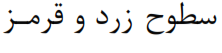 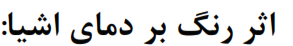 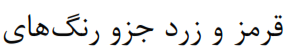 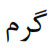 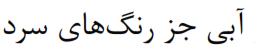 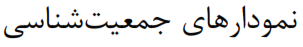 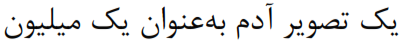 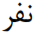 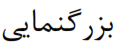 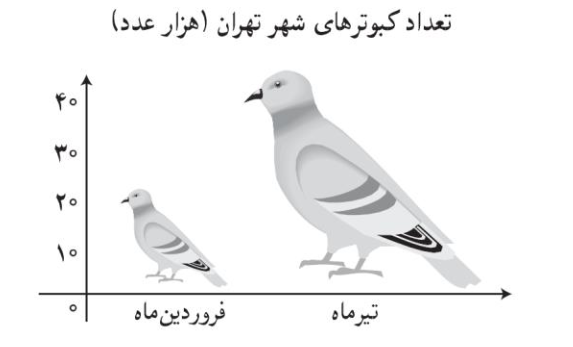 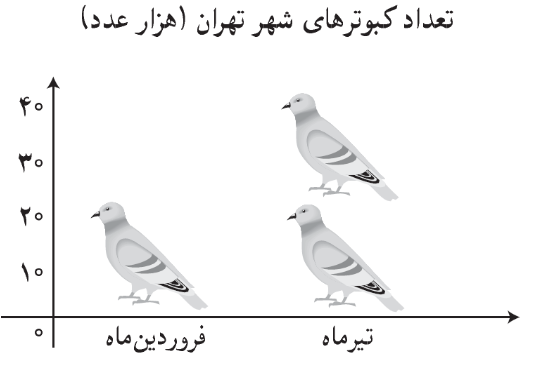 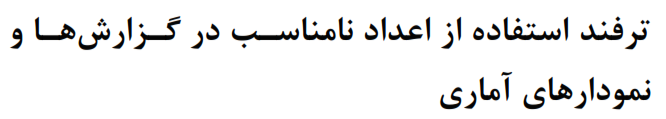 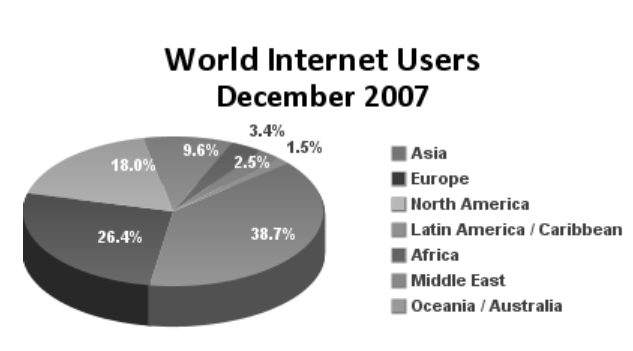 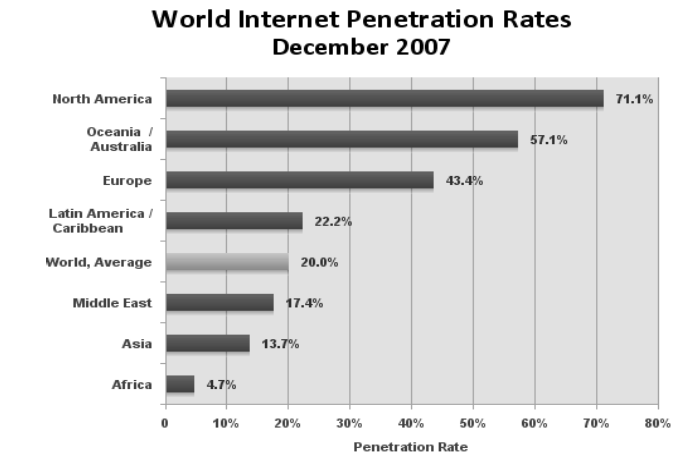 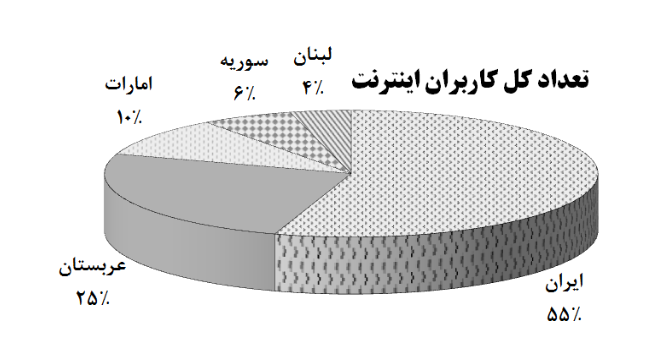 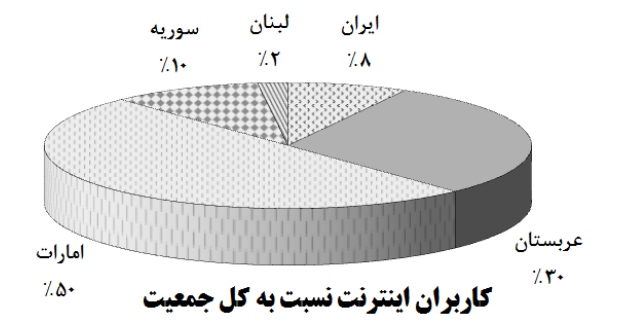 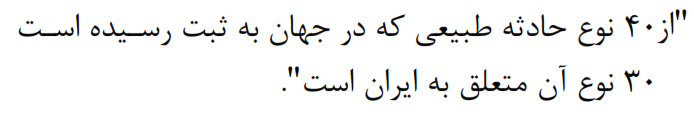 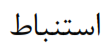 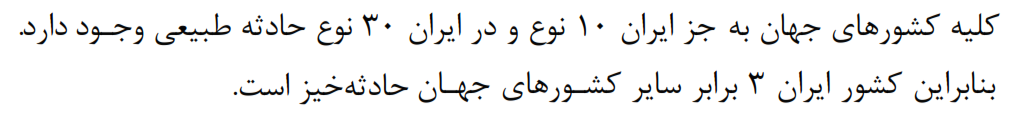 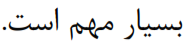 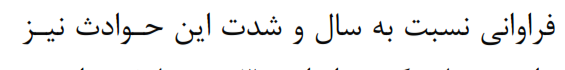 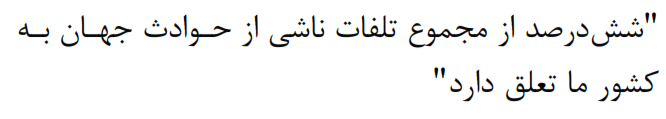 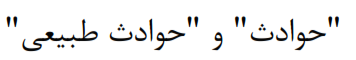 ارتباط بین میزان مصرف چربی با سرطان پستان بر حسب کشور
USA
250
Switzerland
Canada
Fed. Repub.
Of Germany
200
Italy
UK
Denmark
Israel
Sweden
France
New Zealand
Australia
150
Norway
Incidence Ratio per 100,000 Women
Finland
Yugoslavia
Spain
Poland
100
Romania
Hungary
Hong Kong
50
Japan
0
0
600
800
1000
1200
1400
1600
Prentice RL, Kakar F, Hursting S, et al: Aspects of the rationale for the Women’s Health Trial. J Natl Cancer Inst 80:802-814, 1988.)
Per Capita Supply of Fat Calories
65
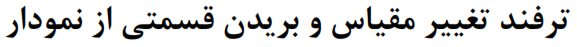 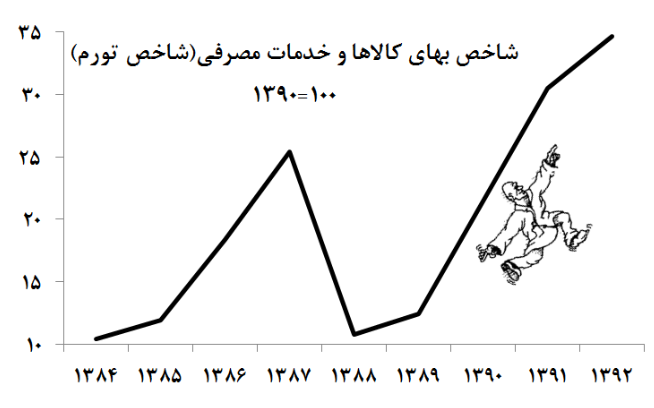 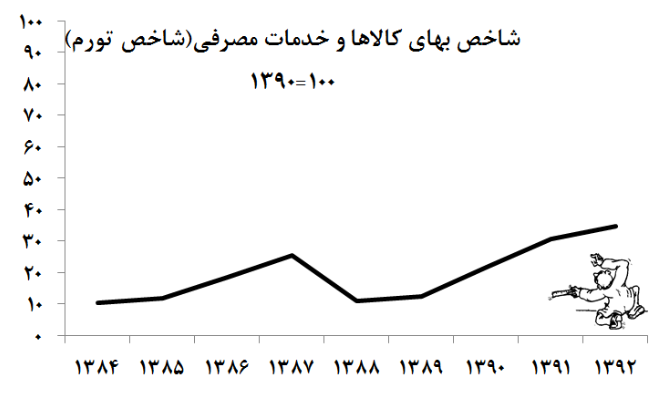 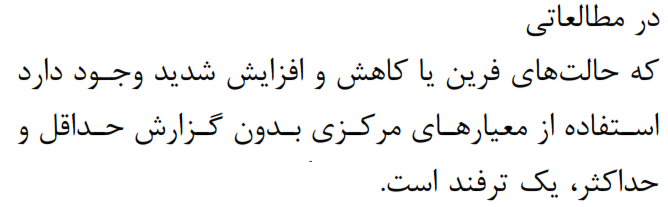 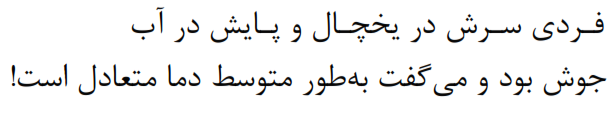 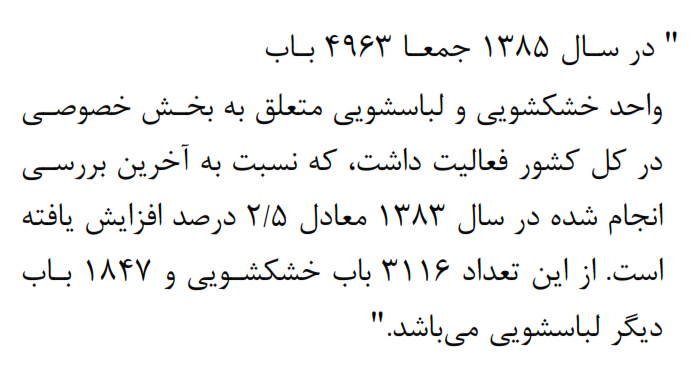 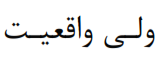 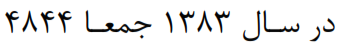 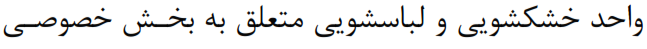 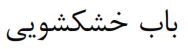 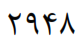 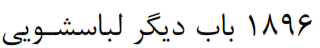 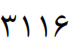 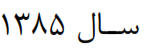 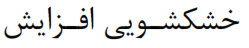 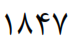 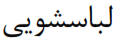 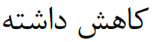 تفاوت میانگین و متوسط؟؟
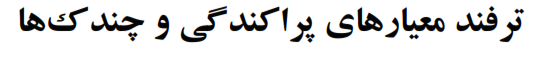 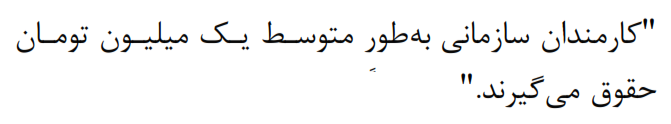 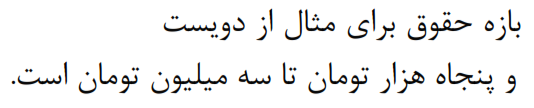 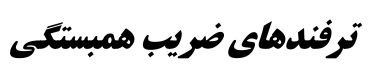 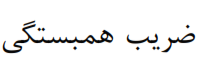 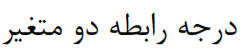 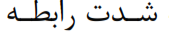 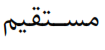 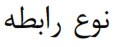 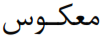 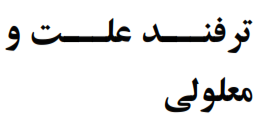 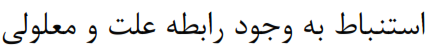 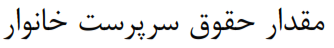 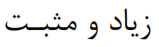 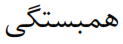 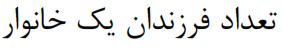 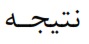 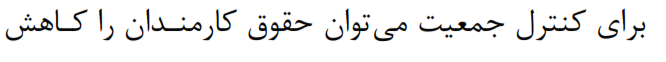 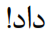 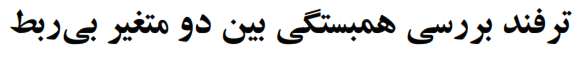 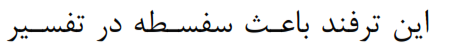 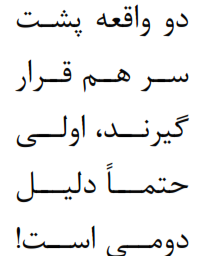 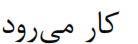 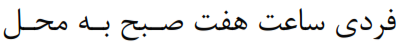 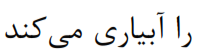 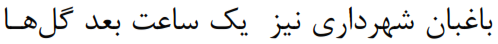 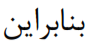 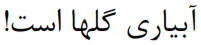 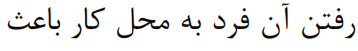 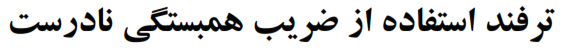 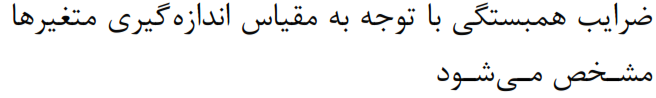 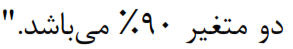 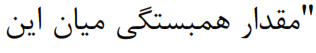 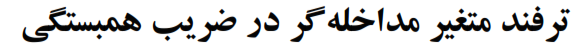 کفش و تعداد لغات
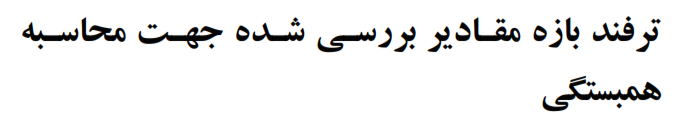 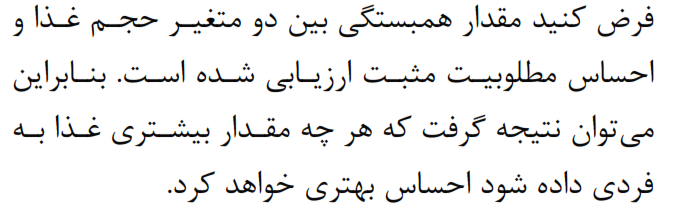 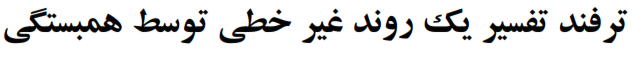 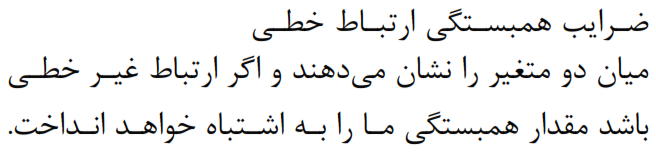 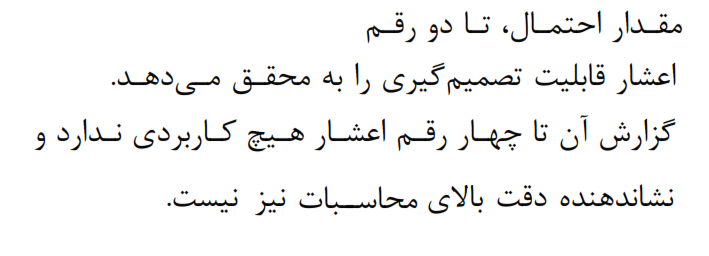 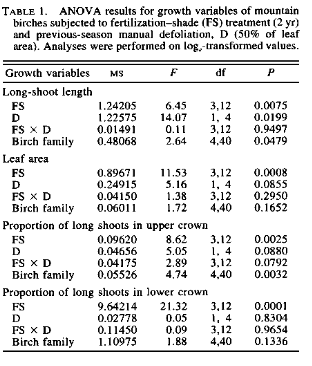 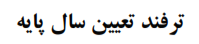 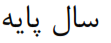 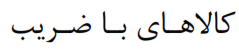 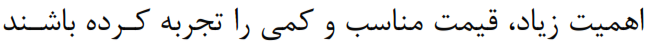 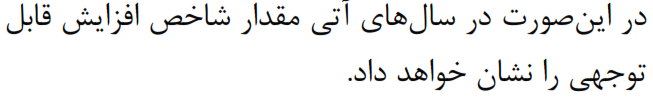 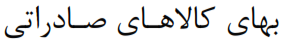 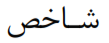 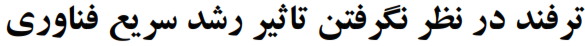 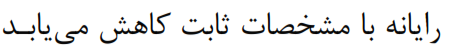 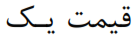 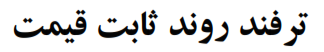 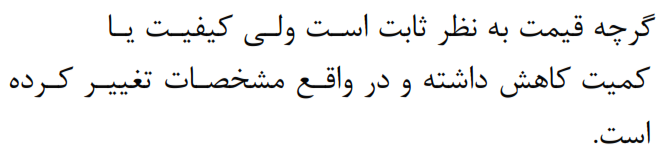 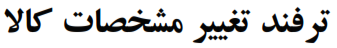 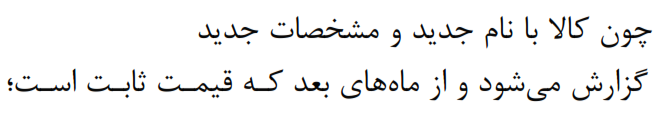 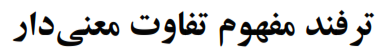 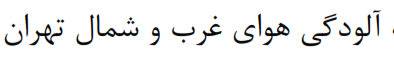 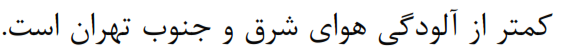 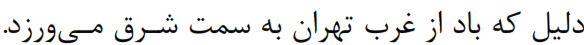 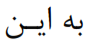 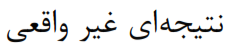 درصد رشد
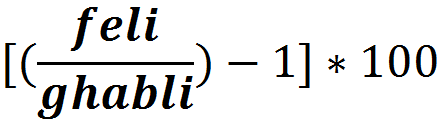 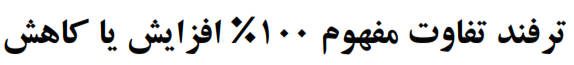 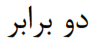 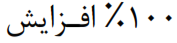 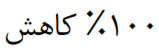 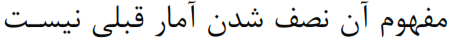 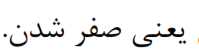 اشتباه رایج
محاسبه درصدِ درصد رشد!!
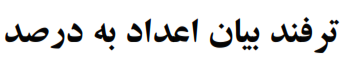 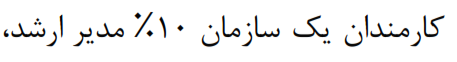 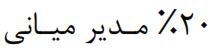 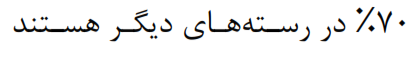 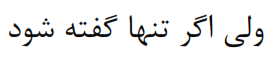 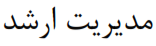 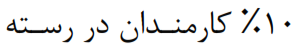 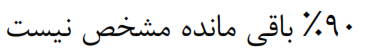 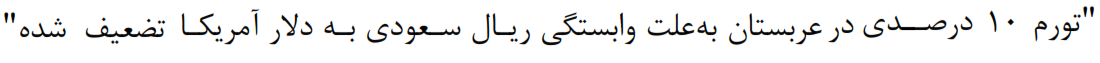 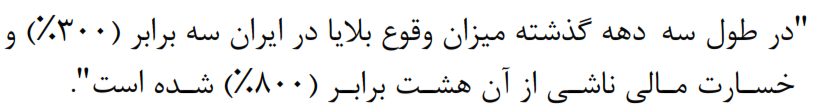 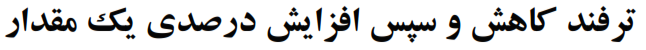 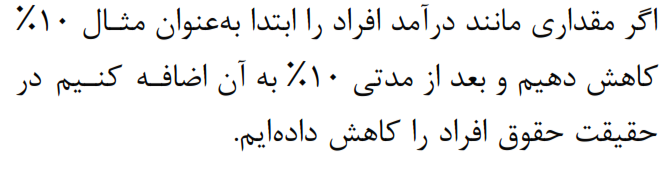 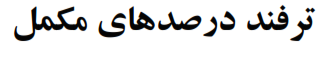 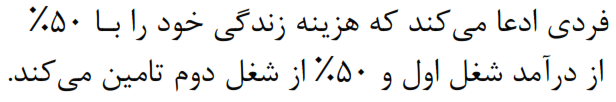 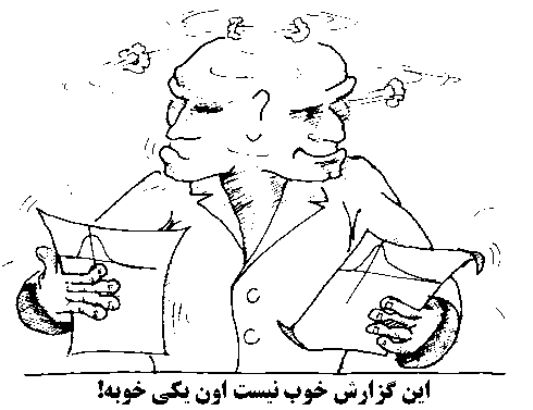 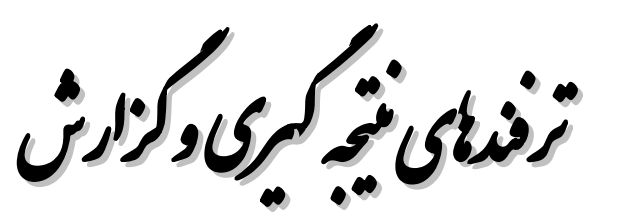 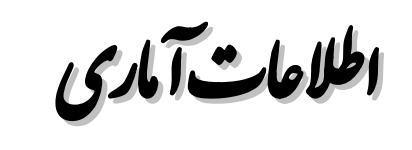 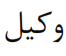 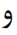 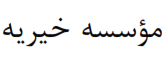 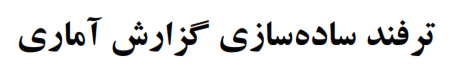 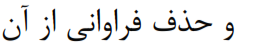 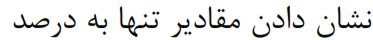 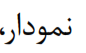 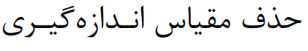 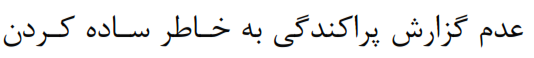 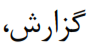 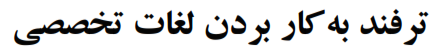 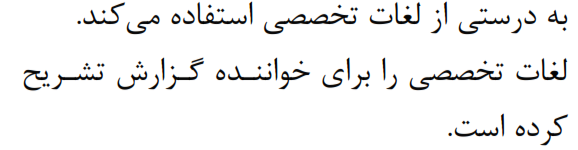 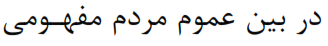 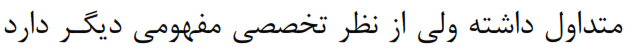 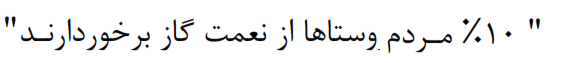 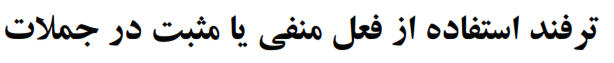 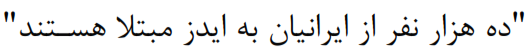 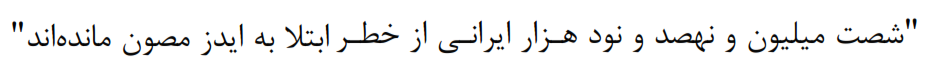 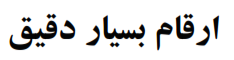 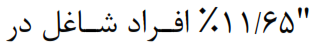 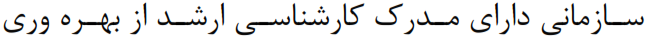 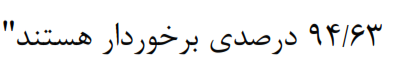 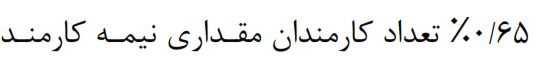 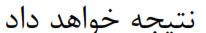 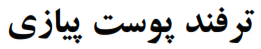 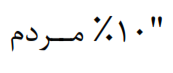 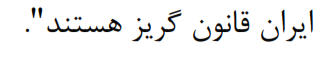 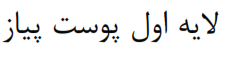 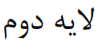 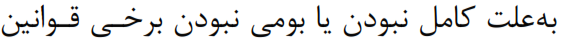 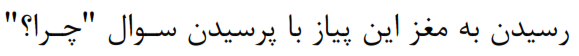 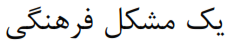 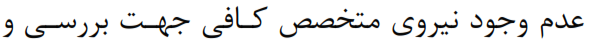 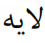 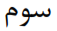 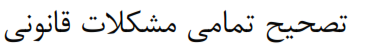 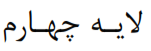 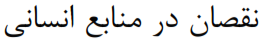 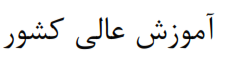 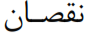 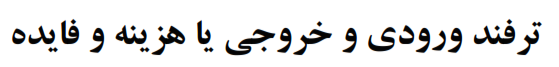 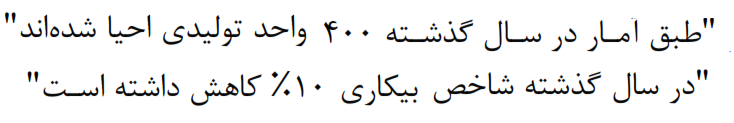